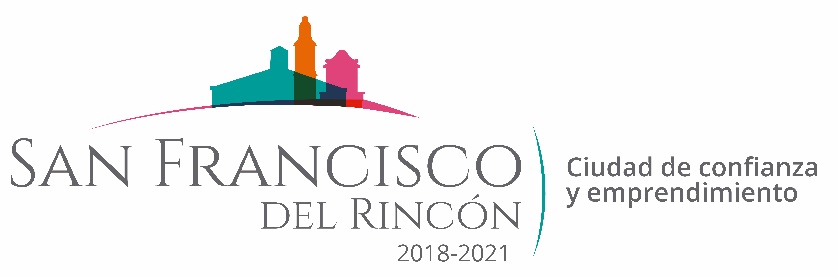 REPORTE MES DE OCTUBRE
MAQUINARIA
RENIVELACION EN LA COLONIA EX HACIENDA DE SANTIAGO
FECHA TERMINO
CANTIDAD
UNIDAD
CONCEPTO
FECHA INICIO
M2
07/10/2019
10/10/2019
BLVD. VENUSTIANO CARRANZA
6,250
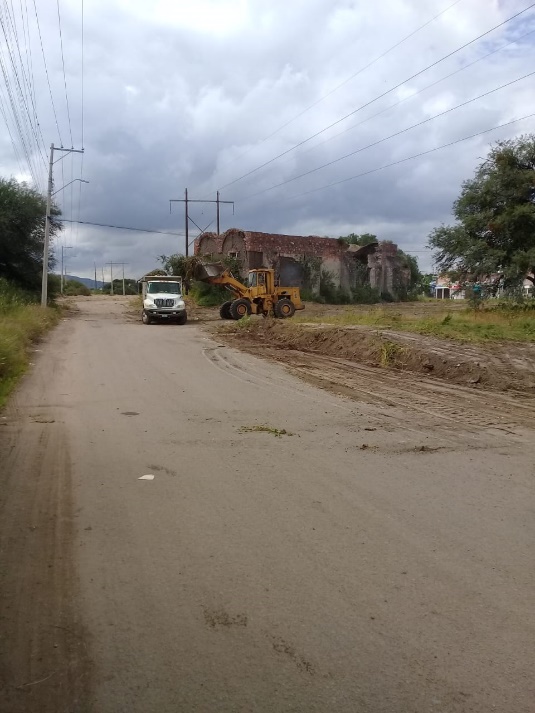 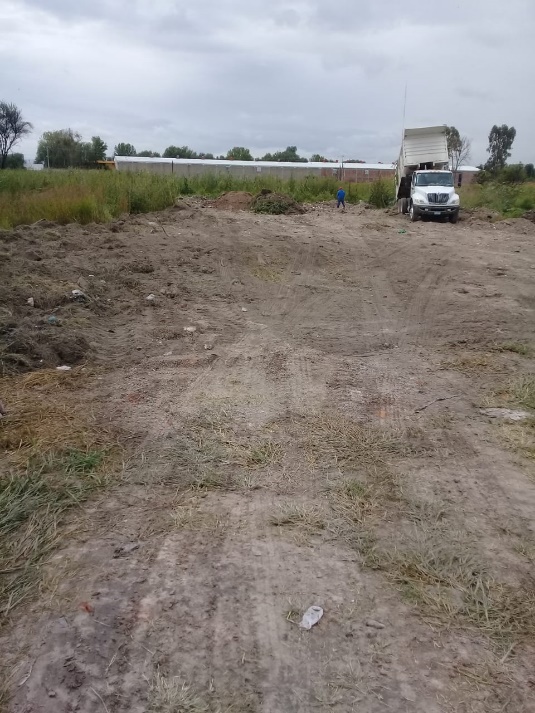 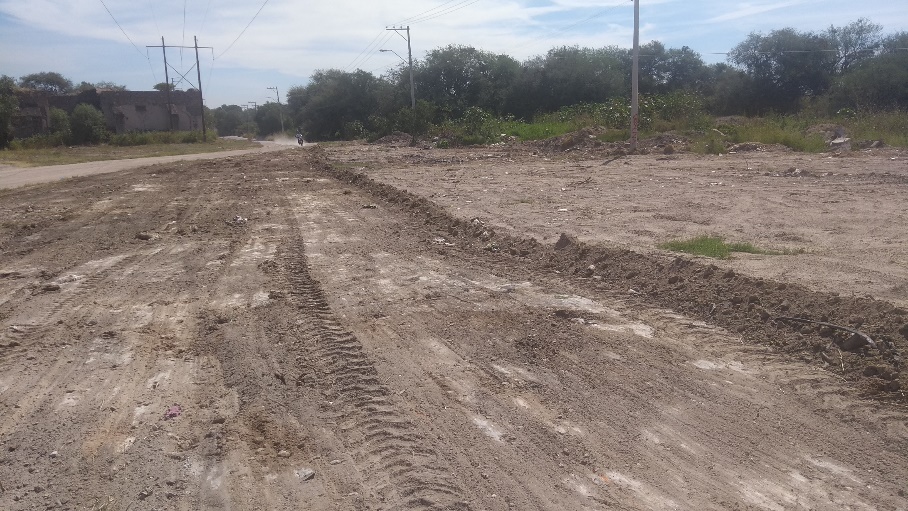